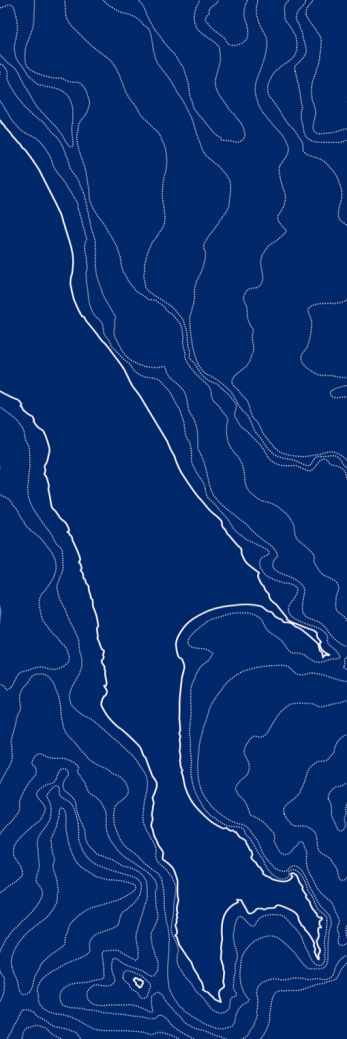 Оптимизация процесса работы социальных работников ГБУ "Центр социального обслуживания населения Сахалинской области" путем цифровизации
КАРТА ТЕКУЩЕГО СОСТОЯНИЯ ПРОЦЕССА
Время протекания процесса:
120 мин

Проблемы:

1. Нерациональное планирование рабочего дня социальным работником приводит к снижению производительности труда.

2. Составление маршрута движения социальных работников на бумажном носителе влечет к нецелесообразному использованию бумаги.

3. Неэффективное использование трудовых ресурсов в результате приводит к снижению качества оказания социальных услуг.
Вход
1
15 мин
2
10 мин
3
30 мин
Социальный работник
Социальный работник
Социальный работник
20 мин
10 мин
Предоставление социальных услуг для получателей социальных услуг
Сбор заявок на оказание социальных услуг от получателя социальных услуг.
Фиксация заявки в журнал социального работника на бумажном носителе
Внесение заявки в индивидуальный маршрут социального работника на бумажном носителе
Выполнение заявки (оказание социальных услуг)
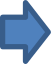 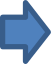 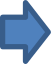 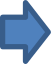 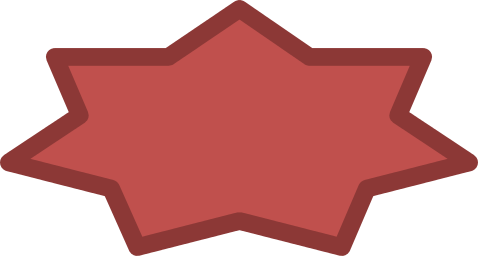 1
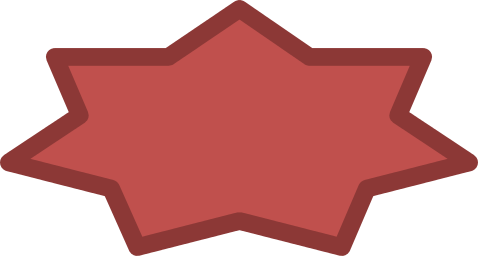 2
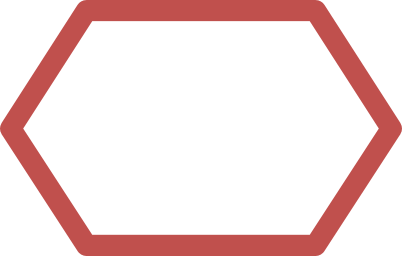 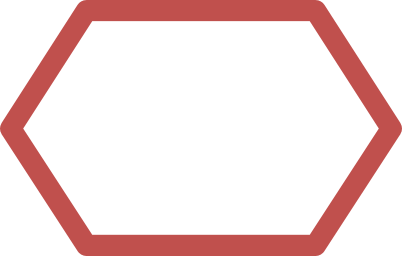 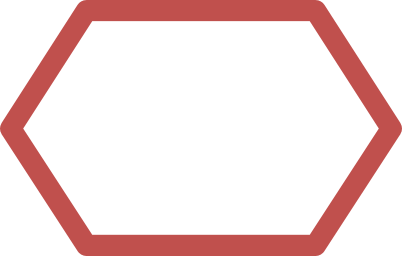 НЕТ
НЕТ
НЕТ
4
30 мин
5
5 мин
Выход
Социальный работник
Социальный работник
Посещение получателя социальных услуг. Отчет по расходу денежных средств и фиксирование выполненных социальных услуг в тетрадь получателя социальных услуг. Запись выполненных услуг в журнал соц. работника на бум. носителе.
Заполнение и подписание акта выполненных работ на мобильном устройстве по месту проживания гражданина
Услуги предоставлены
Легенда:
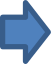 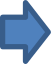 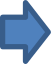 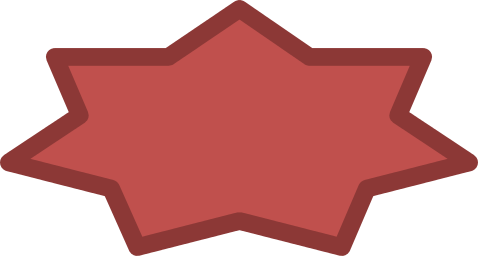 2
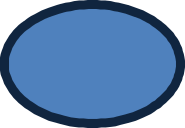 2
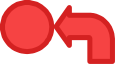 Решение
Возврат к предыдущему этапу
Проблема
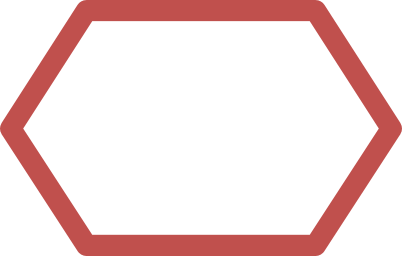 НЕТ
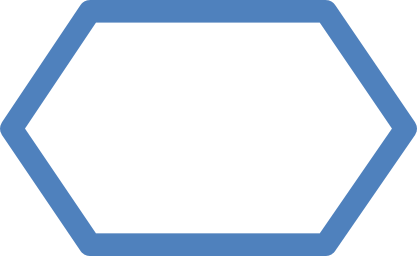 3 ч
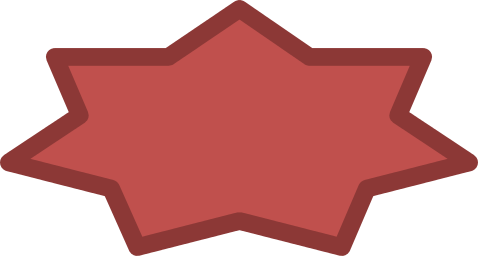 3
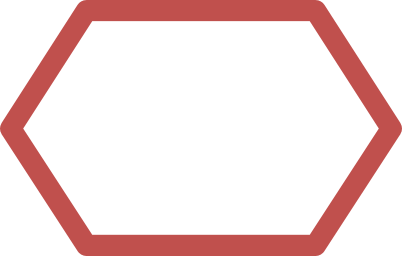 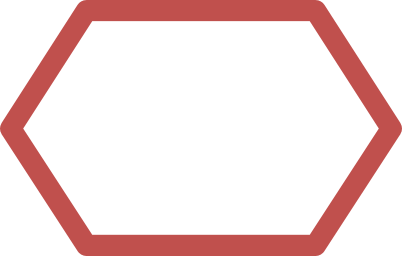 НЕТ
НЕТ
Длительность
по регламенту
Длительность
по регламенту
ДЕТАЛЬНАЯ КАРТА ТЕКУЩЕГО СОСТОЯНИЯ
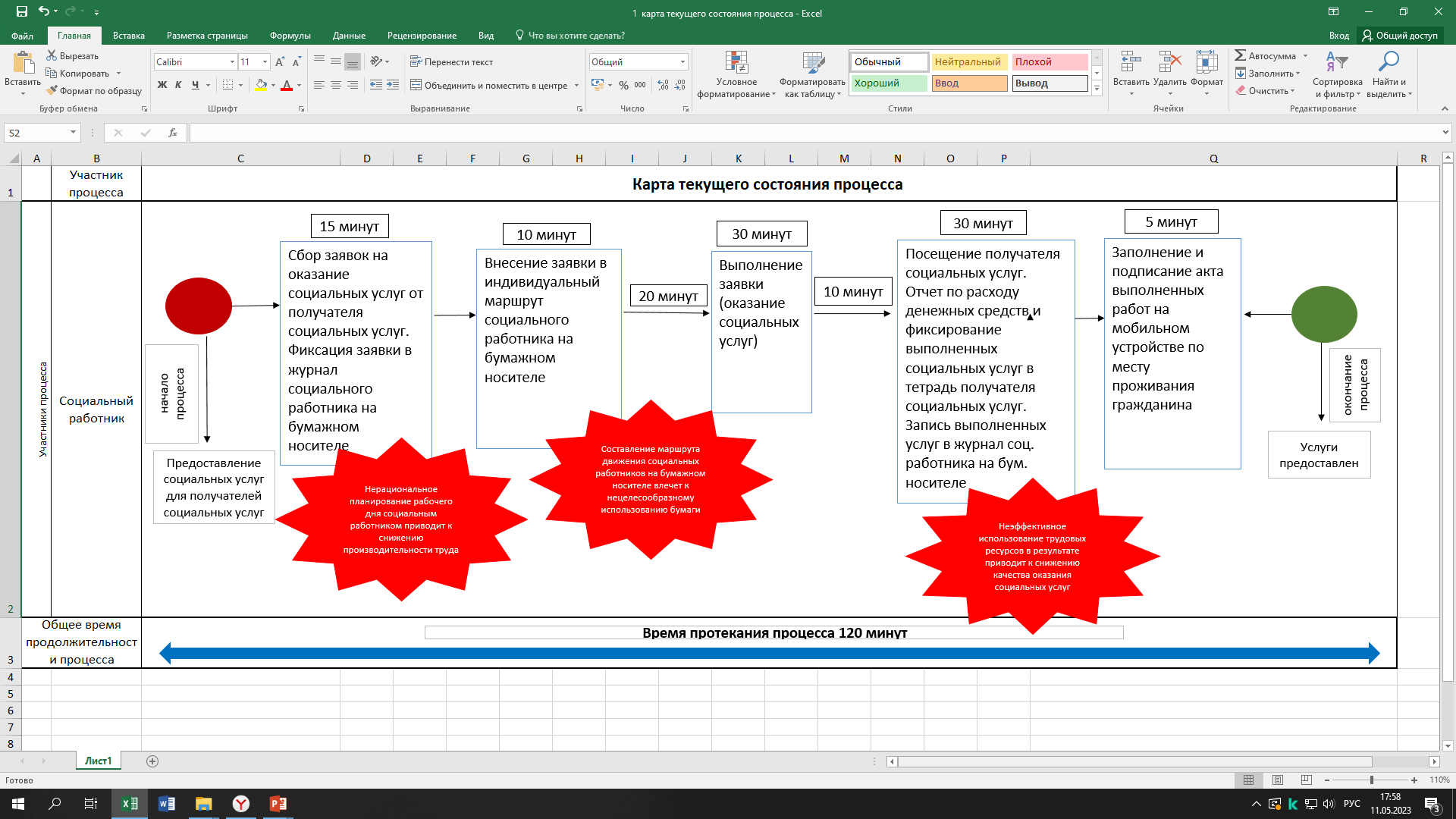 СБОР ФАКТИЧЕСКИХ ДАННЫХ ПРОЦЕССА
АНАЛИЗ И РЕШЕНИЕ ПРОБЛЕМ
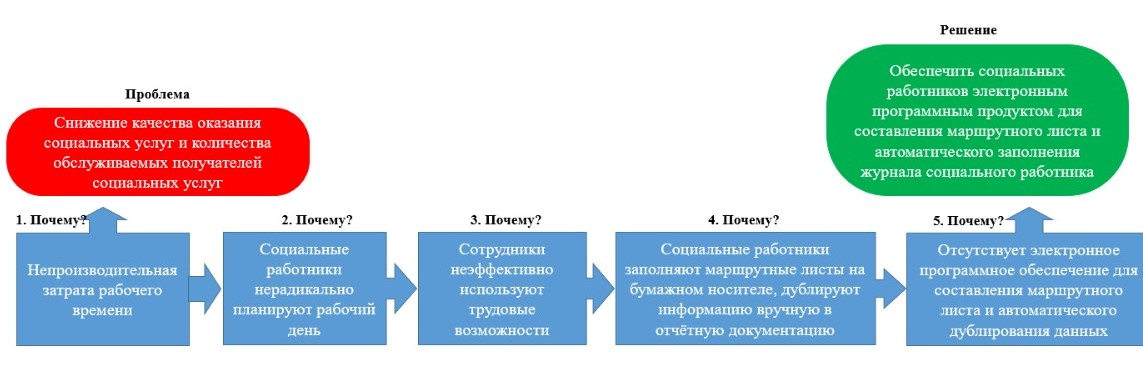 КАРТА ЦЕЛЕВОГО СОСТОЯНИЯ ПРОЦЕССА
Время протекания процесса:
90 мин

Предлагаемые решения:

1. Установление дополнения в виде план-графика к программному обеспечению "Кондуит", которое будет взаимосвязано с выполненными услугами.
Вход
1
10 мин
2
30 мин
3
20 мин
Социальный работник
Социальный работник
Социальный работник
20 мин
10 мин
Предоставление социальных услуг для получателя социальных услуг
Сбор заявок на оказание социальных услуг получателю социальных и фиксирование полученных данных в электронный план-график. Автоматическая фиксация заявки в журнал социального работника в электронной системе
Выполнение заявки (оказание социальных услуг)
Посещение получателя социальных услуг.
Внесение данных в электронную систему о выполненных социальных услугах. Заполнение тетради получателя социальных услуг. Автоматическое заполнение журнала социального работника в электронной системе. Автоматическое заполнение и подписание акта выполненных работ на мобильном устройстве по месту проживания гражданина.
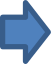 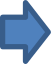 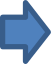 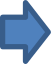 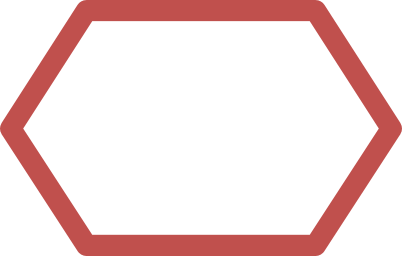 1
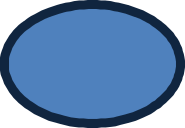 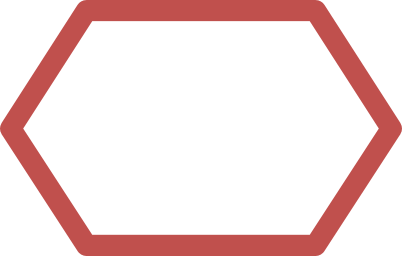 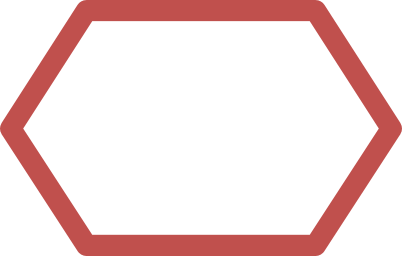 1
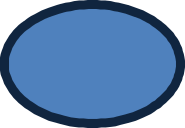 НЕТ
НЕТ
НЕТ
Выход
Услуги предоставлены
Легенда:
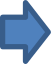 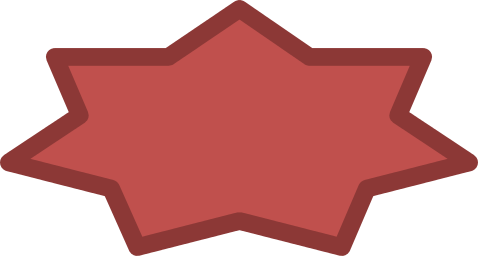 2
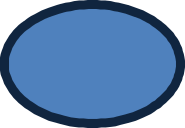 2
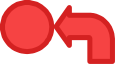 Решение
Возврат к предыдущему этапу
Проблема
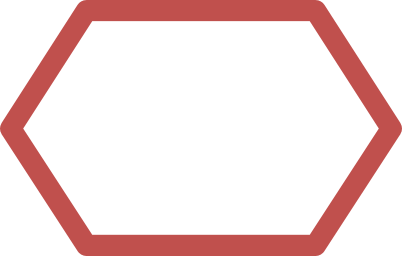 НЕТ
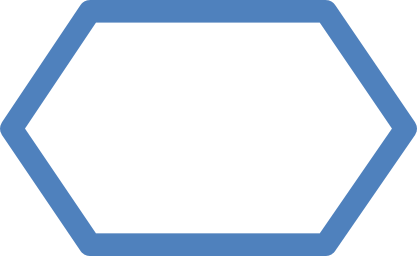 3 ч
Длительность
по регламенту
Длительность
по регламенту
ДЕТАЛЬНАЯ КАРТА ЦЕЛЕВОГО СОСТОЯНИЯ
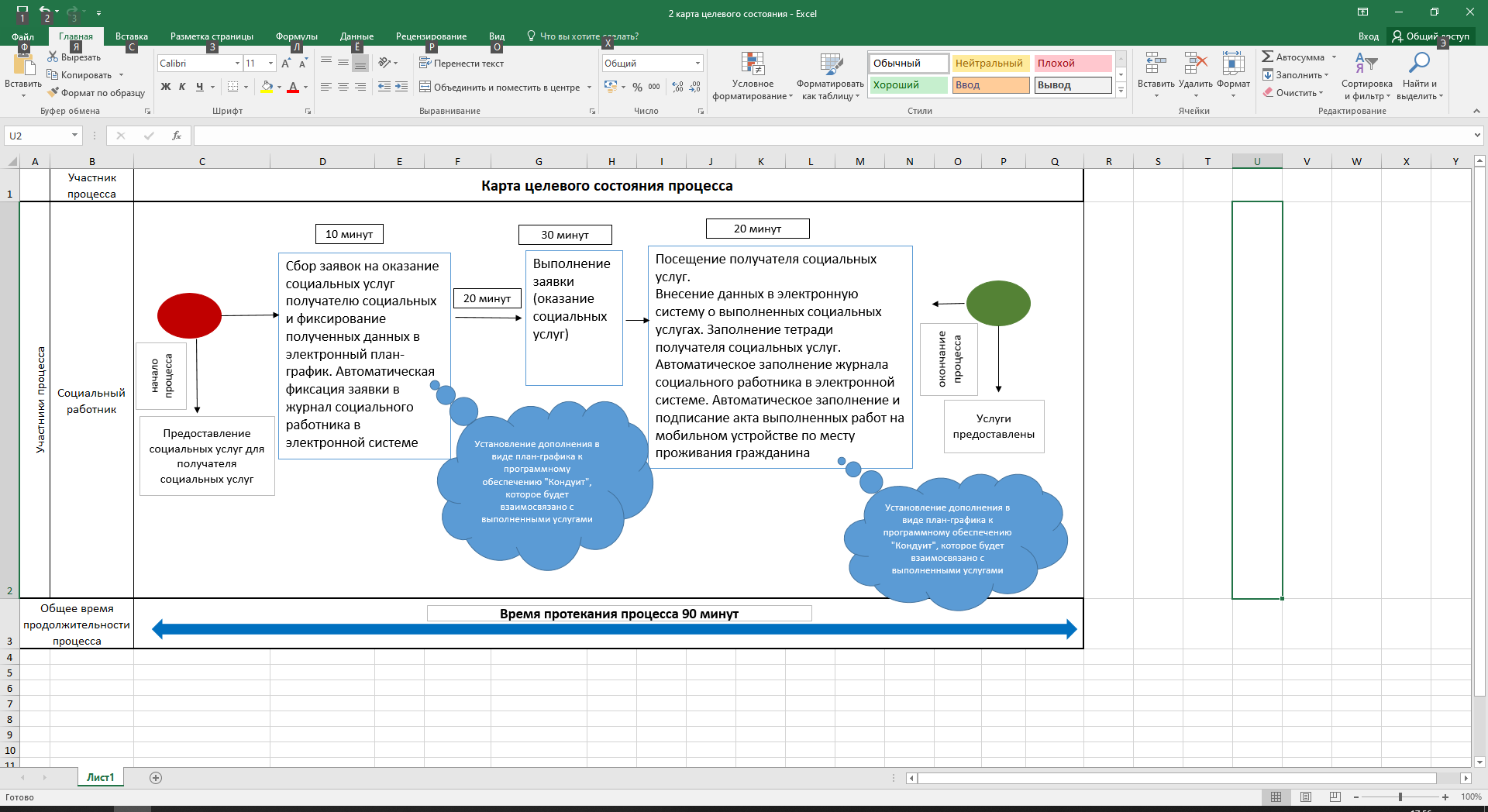 МОНИТОРИНГ ДОСТИГНУТЫХ РЕЗУЛЬТАТОВ
КАРТА ДОСТИГНУТОГО СОСТОЯНИЯ ПРОЦЕССА
Время протекания процесса:
90 мин
Вход
1
10 мин
2
30 мин
3
20 мин
Социальный работник
Социальный работник
Социальный работник
20 мин
10 мин
Предоставление социальных услуг для получателя социальных услуг
Сбор заявок на оказание социальных услуг получателю социальных и фиксирование полученных данных в электронный план-график. Автоматическая фиксация заявки в журнал социального работника в электронной системе
Выполнение заявки (оказание социальных услуг)
Посещение получателя социальных услуг.
Внесение данных в электронную систему о выполненных социальных услугах. Заполнение тетради получателя социальных услуг. Автоматическое заполнение журнала социального работника в электронной системе. Автоматическое заполнение и подписание акта выполненных работ на мобильном устройстве по месту проживания гражданина.
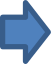 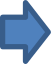 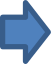 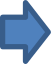 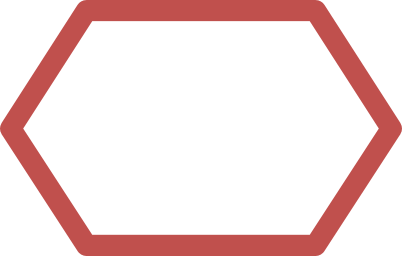 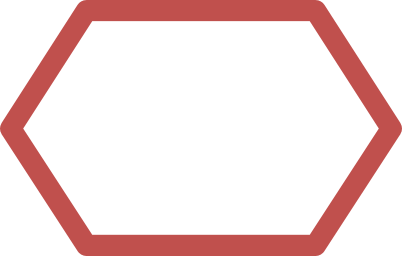 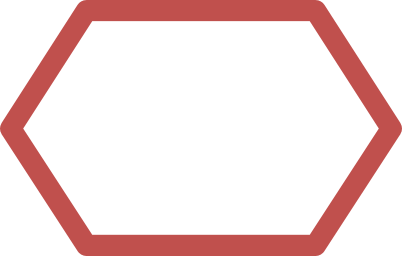 НЕТ
НЕТ
НЕТ
Выход
Услуги предоставлены
Легенда:
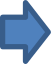 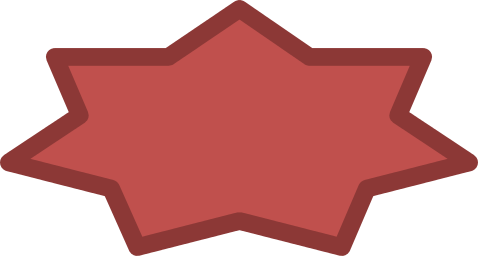 2
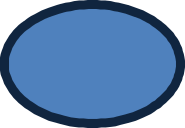 2
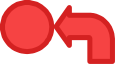 Решение
Возврат к предыдущему этапу
Проблема
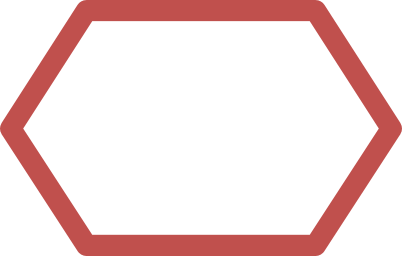 НЕТ
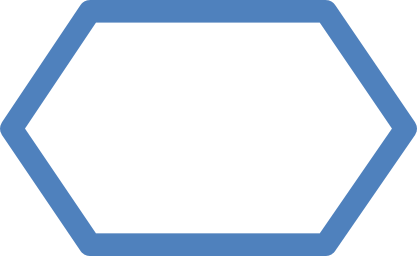 3 ч
Длительность
по регламенту
Длительность
по регламенту
РЕЗУЛЬТАТЫ ПРОЕКТА
Решение: 
Закрыть проект


Комментарии к решению: 
Ключевые запланированные показатели достигнуты.
Стандарт процесса работы социальных работников в программе "Кондуит" и план тиражирования разработан.
ЭФФЕКТ ОТ МЕРОПРИЯТИЙ
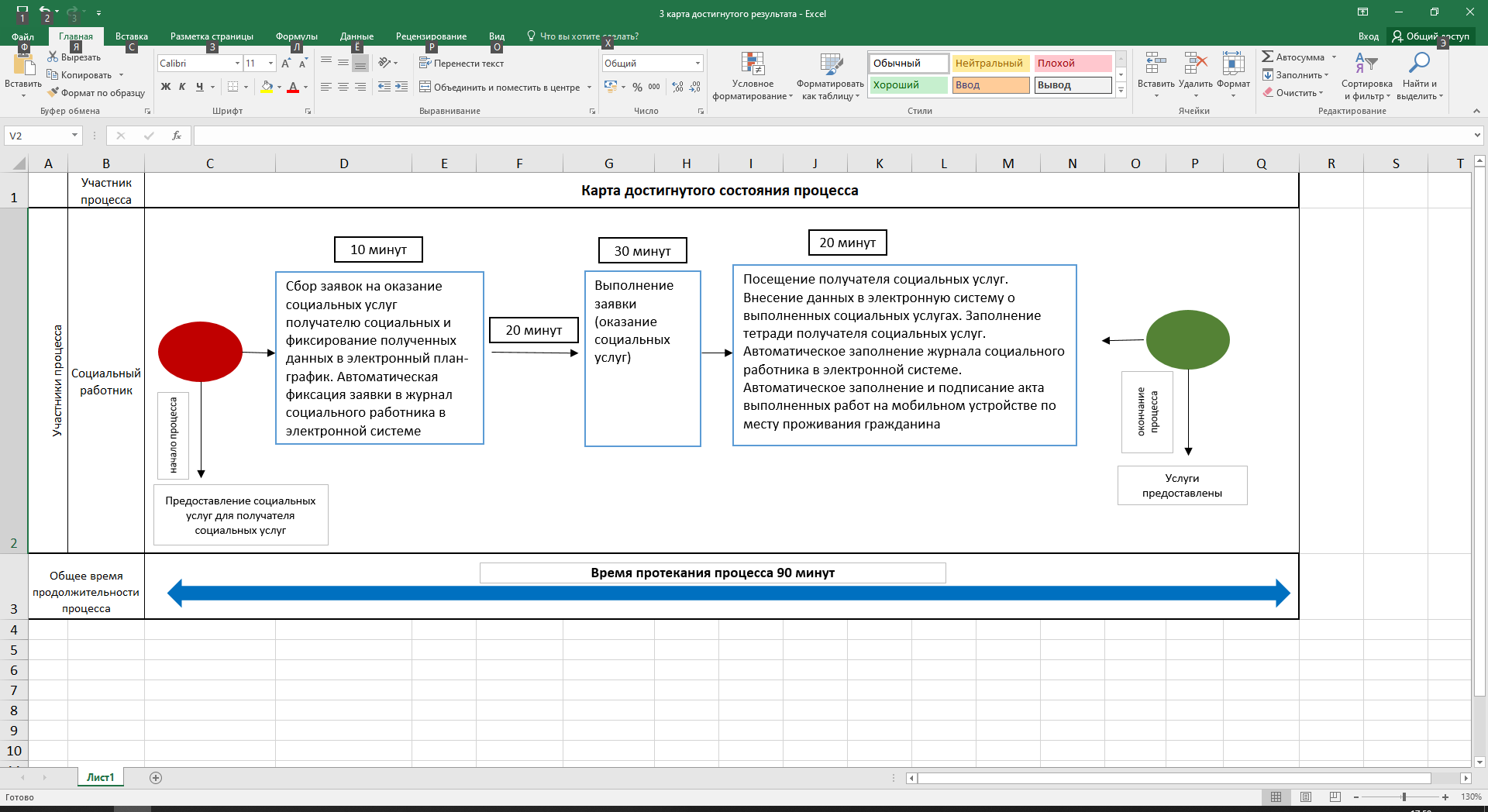 ЭФФЕКТ ОТ ВНЕДРЕНИЯ
Наименование мероприятия:
Разработали электронный план-графика с привязкой к программе "Кондуит"

Эффект от мероприятия:
Оптимизировали процесс работы социальных работников путём цифровизации
СТАЛО:
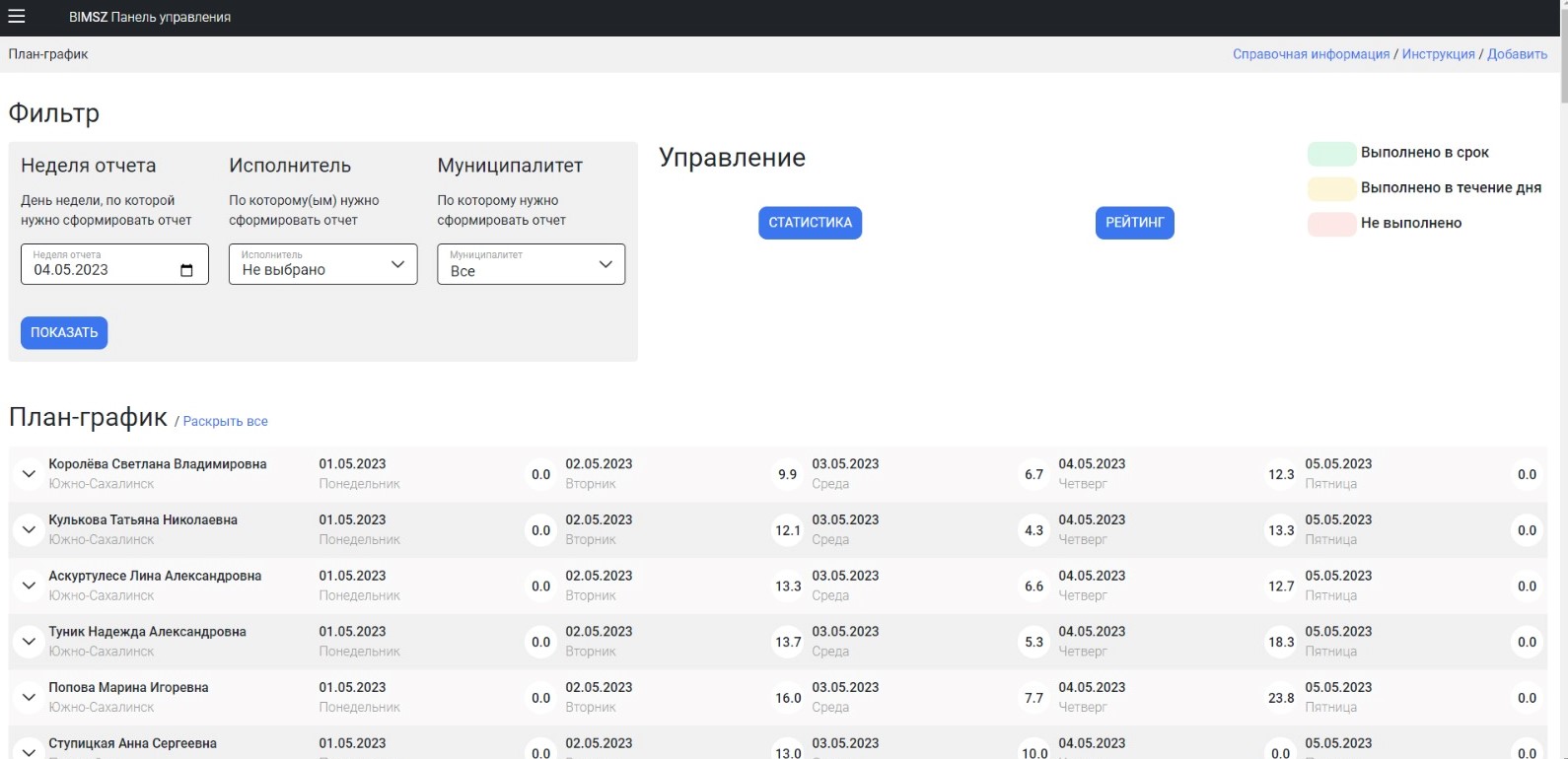 ЭФФЕКТ ОТ ВНЕДРЕНИЯ
Наименование мероприятия:
Внедрили электронные план-графики социальных работников

Эффект от мероприятия:
Увеличили производительность труда социальных работников, а именно количество получателей социальных услуг обслуживаемых за 1 рабочий день
БЫЛО:
СТАЛО:
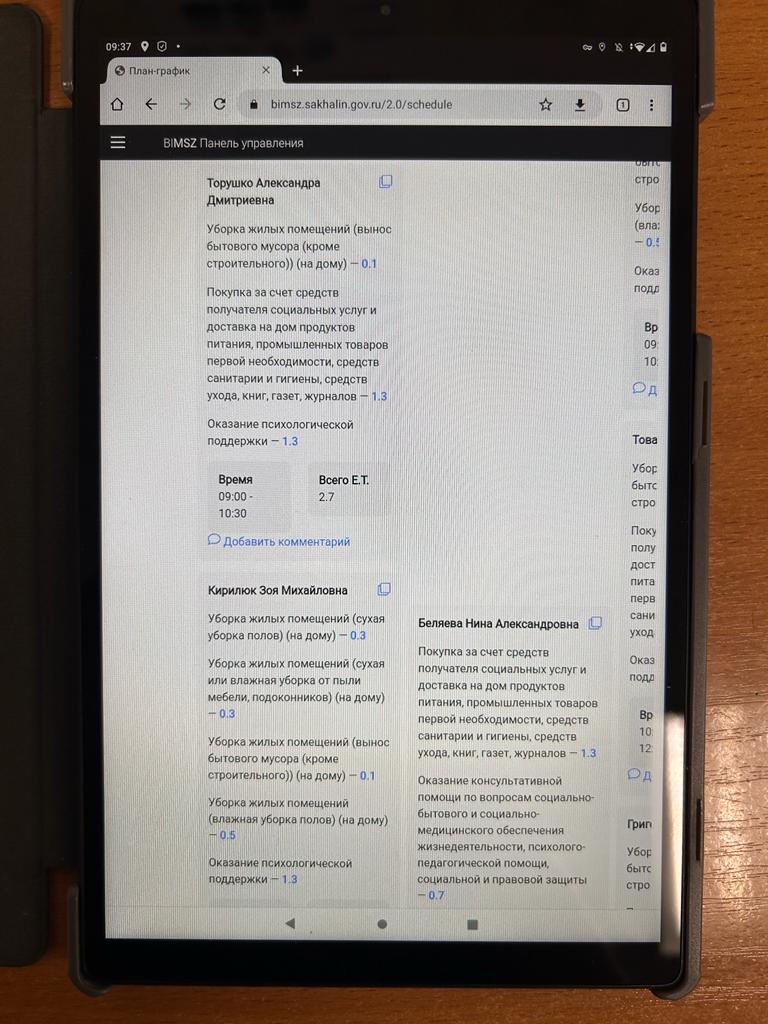 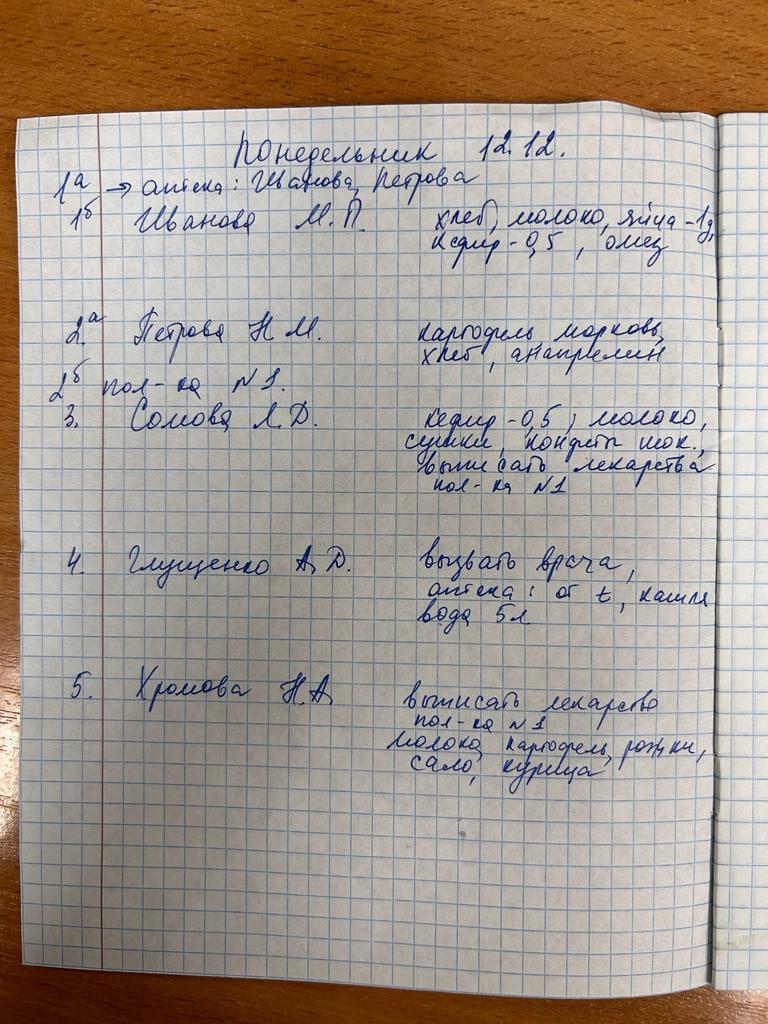 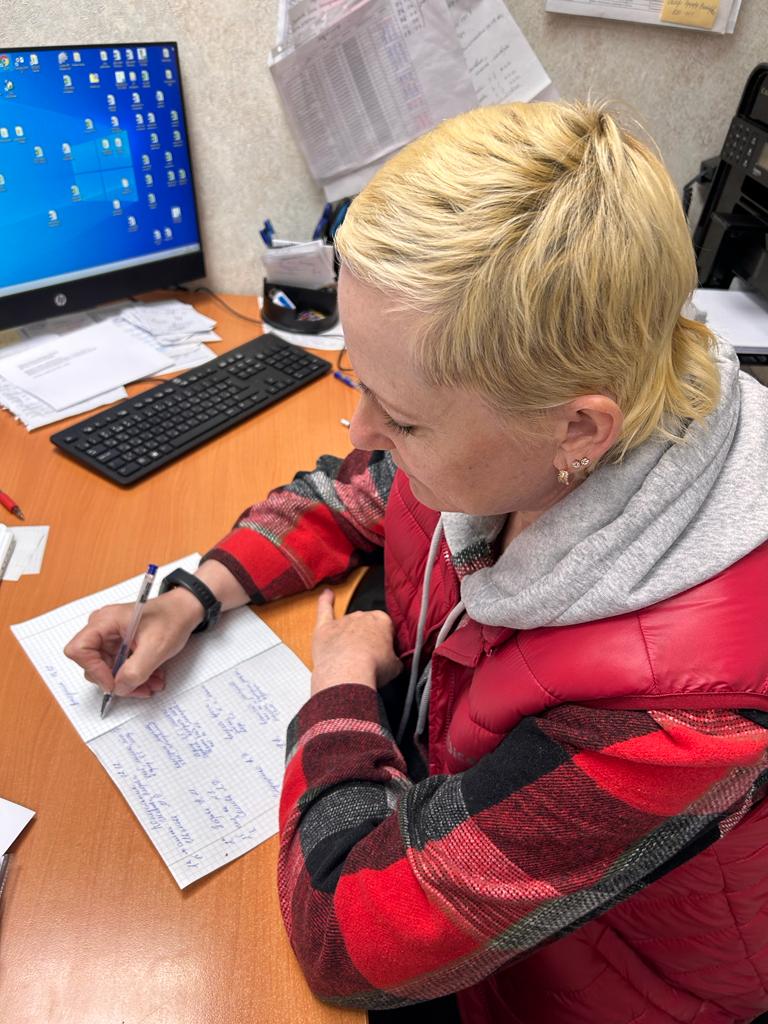 ЭФФЕКТ ОТ ВНЕДРЕНИЯ
Наименование мероприятия:
Обучение социальных работников работе с программой

Эффект от мероприятия:
Эффективное использование трудовых ресурсов
СТАЛО:
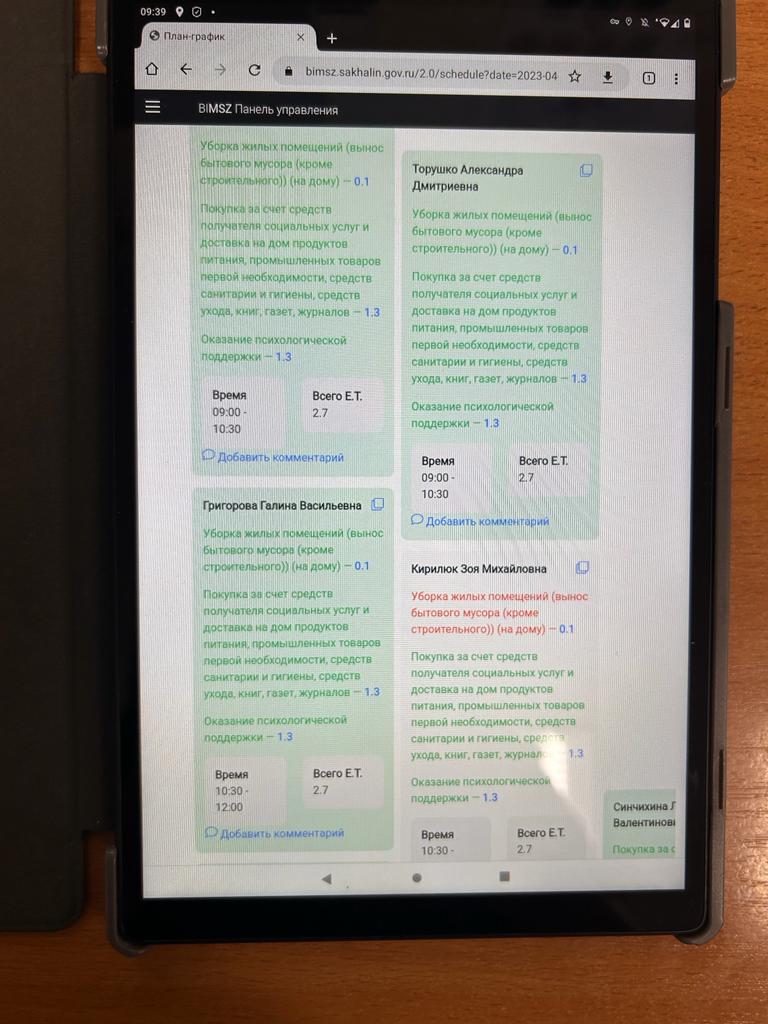 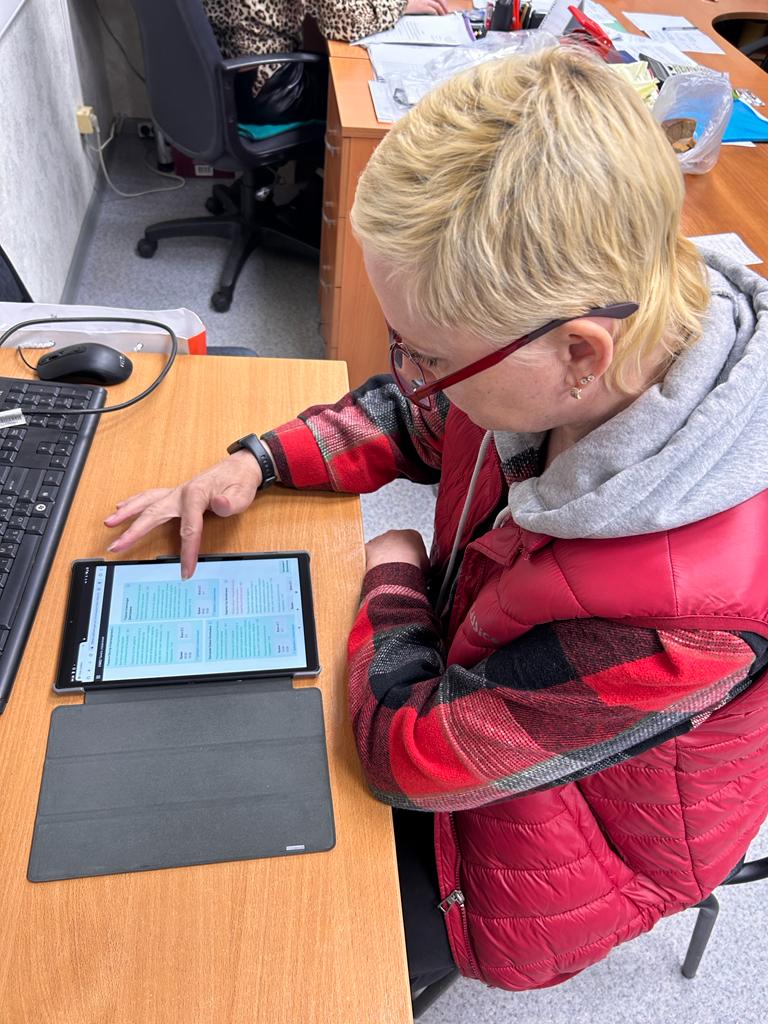 СТАНДАРТЫ И НОРМАТИВЫ
СТАНДАРТЫ И НОРМАТИВЫ
Спасибо за внимание.